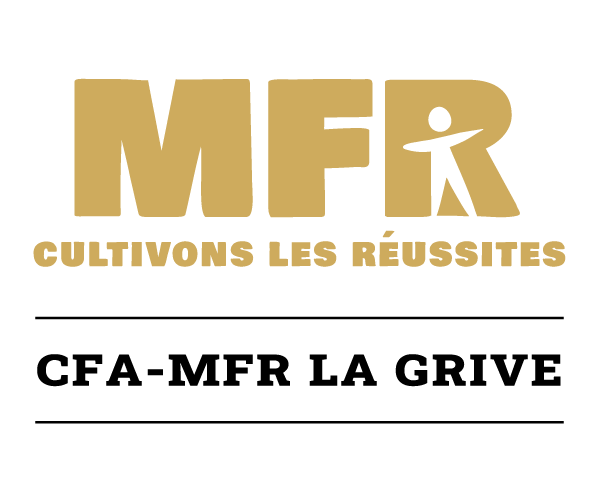 NOVEMBRE  2 0 2 2
BACCALAURÉAT PROFESSIONNEL
 METIERS DU COMMERCE ET DE LA VENTE
OPTION A - Animation et gestion de l’espace commercial
APPRENTISSAGE

DIPLÔME DE NIVEAU 4 – Ministère de l’Education Nationale
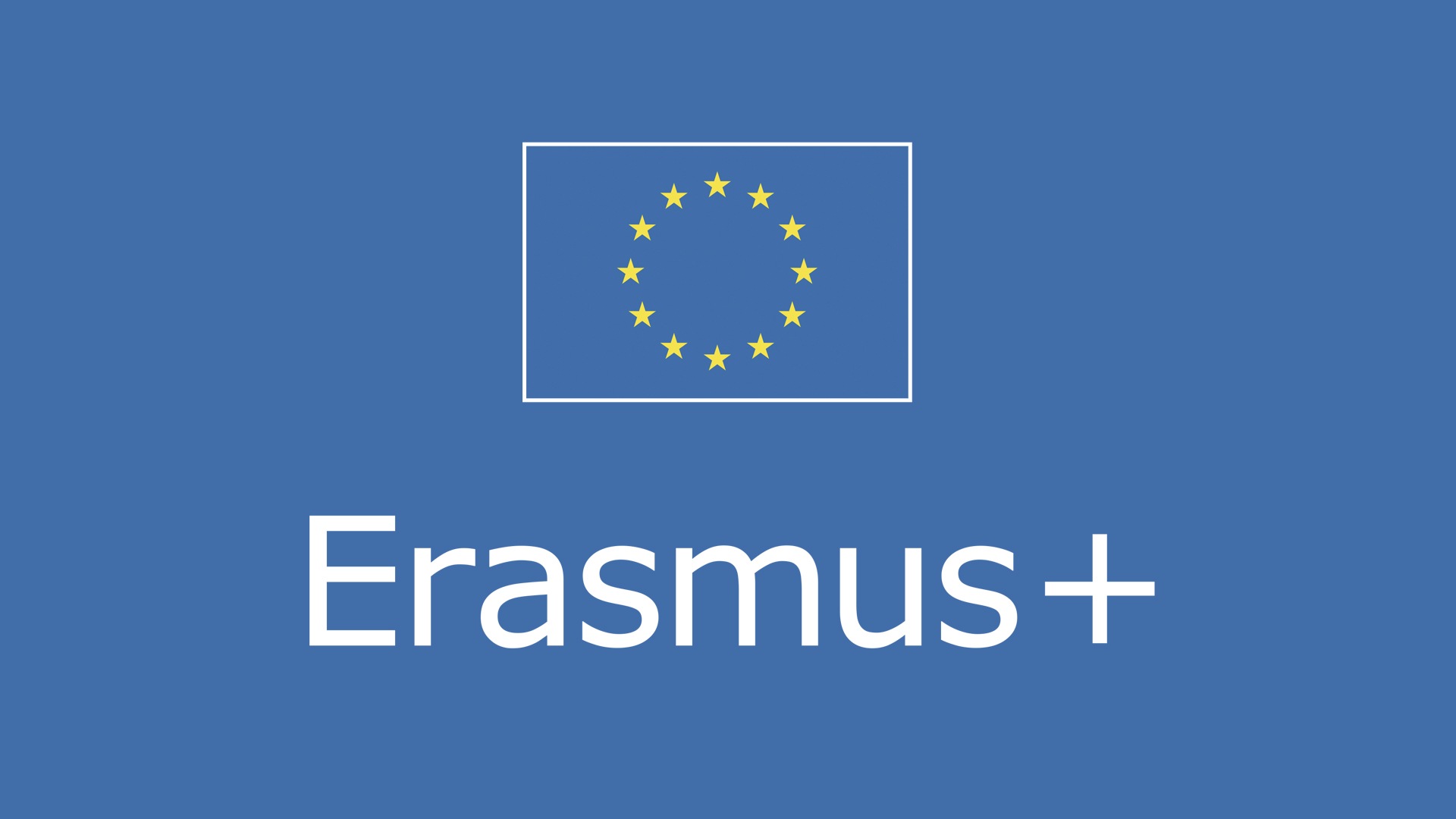 MFR La Grive- 88 route de Lyon - 38300 BOURGOIN JALLIEUTél. 04 74 28 72 10  - 
 eMail  : mfr.la-grive@mfr.asso.fr
http://www.mfr-lagrive.org/
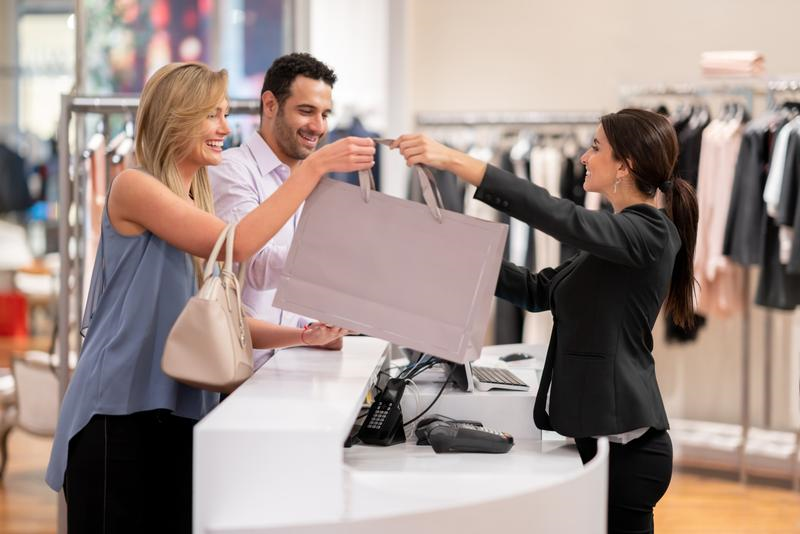 JEUNES  de plus de 15 ans et être titulaire d’un CAP  ou être issu d’une classe de seconde
ADULTES en reconversion
PRESENTATION GENERALE

Le titulaire du baccalauréat professionnel « Métiers du commerce et de la vente » s’inscrit dans une démarche commerciale active. 
Son activité consiste à : 
accueillir, conseiller et vendre des produits et des services associés, 
contribuer au suivi des ventes, 
participer à la fidélisation de la clientèle et au développement de la relation client. 
Selon les situations, il pourra aussi : 
participer à l’animation et à la gestion d’une unité commerciale. 
Et cela, dans le but de participer à la construction d’une relation client durable.
1365 H de Formation au CFA  réparties sur 2 ans 
20 semaines au CFA /an
32 semaines en entreprise/an (dont 5 semaines de congés payés)

Possibilité d’adapter la durée et les modalités de formation suivant le parcours du candidat
FORMATION GRATUITE pour les apprentis
Frais de demi-pension ou de pension à la charge des candidats (voir auprès du CFA)
Adhésion à l'association : 100€/an Soutien des OPCO (prise en charge de 6€/nuit et de 3€/repas selon le régime de l’apprenti)
OBJECTIFS
Il s’agit de former de futurs employés capables d’accompagner le client dans ses achats et le conseiller au mieux. Pour cela, il s’agit de développer des compétences dans le relationnel, l’argumentaire, la gestion, la vente et les relations interpersonnelles en face à face ou par téléphone et d’assurer des connaissances techniques et spécifiques liés aux produits liés à l’enseigne.
Poursuite d’études

BTS NDRC (Négociation et Digitalisation de la Relation Client)
BTS Professions immobilières Le CFA s'inscrit dans une démarche d'accueil des publics
BTS MCO (Management Commercial Opérationnel)
BTS SAM ( Support à l’Action Managériale)
PREREQUIS, MODALITES ET DELAI D’ACCES

A partir de  15 ans et jusqu’à 29 ans  (sans limite d’âge pour les personnes disposant d’une Reconnaissance de travailleur Handicapé) 

Être titulaire d’un CAP ou être issu d’une classe de seconde
COMPETENCES & CAPACITES PROFESSIONNELLES VISEES

 Conseiller et vendre 	
 Suivre les ventes 	
Fidéliser la clientèle et développer la relation client 	
Animer et gérer l’espace commercial
MODALITES PEDAGOGIQUES

Moyens Pédagogiques
Classes mobiles informatiques
Salle d’application : magasin école
Salles de cours équipées en matériel de vidéo projection
Restaurant scolaire
Internat
Accompagnement particulier pour les candidats avec une Reconnaissance de Travailleur Handicapé ( RQTH) en partenariat avec la chambre des métiers et la chambre de commerce


SUIVI DE L’ACTION
Emargement des apprentis 
lors de la  présence au CFA, outils de suivi en entreprise et au CFA : carnet de liaison, cahier de texte numérique, livret d’évaluation des compétences.


EVALUATION DE L’ACTION
Evaluation des apprentis au CFA et en entreprise par le biais du contrôle en cours de formation (CCF) et par le biais d’épreuves terminales.
Bilans intermédiaires de suivi chaque semestre auprès du jeune, de la famille et de l’entreprise


FORMATEURS, ANIMATEURS ET INTERVENANTS
Une équipe de 36 Salariés à votre disposition pour vous accompagner dans votre projet de formation ( formateurs, animateurs, maitresse de maison, maitres d’internat )


Responsable de l’action : 
Yannick Riffard
CONTENU DE LA FORMATION
Programme détaillé

Mise en place d’un plan de formation permettant de répondre aux exigences du référentiel et d’atteindre les objectifs pédagogiques fixés.
Accompagnement des jeunes dans la recherche d’entreprise
Conduite de projets pédagogiques
Interventions de professionnels
Mobilité européenne
Enseignement
INDICATEURS DE RESULTATS

Taux d’insertion à 6 mois : 92 %
INDICATEURS DE RESULTATS

Taux de réussite session 2022 : 90 %

Taux de rupture à 2 mois :
2%